ВЕЛИКИ ПРАЗНИЦИ
Вероучитељ: Марко И. Радаковић
Децембар 2012. л. Г.
Бачки Грачац
Мала Госпојина
РОЂЕЊЕ ПРЕСВЕТЕ БОГОРОДИЦЕ
21. СЕПТЕМБРА
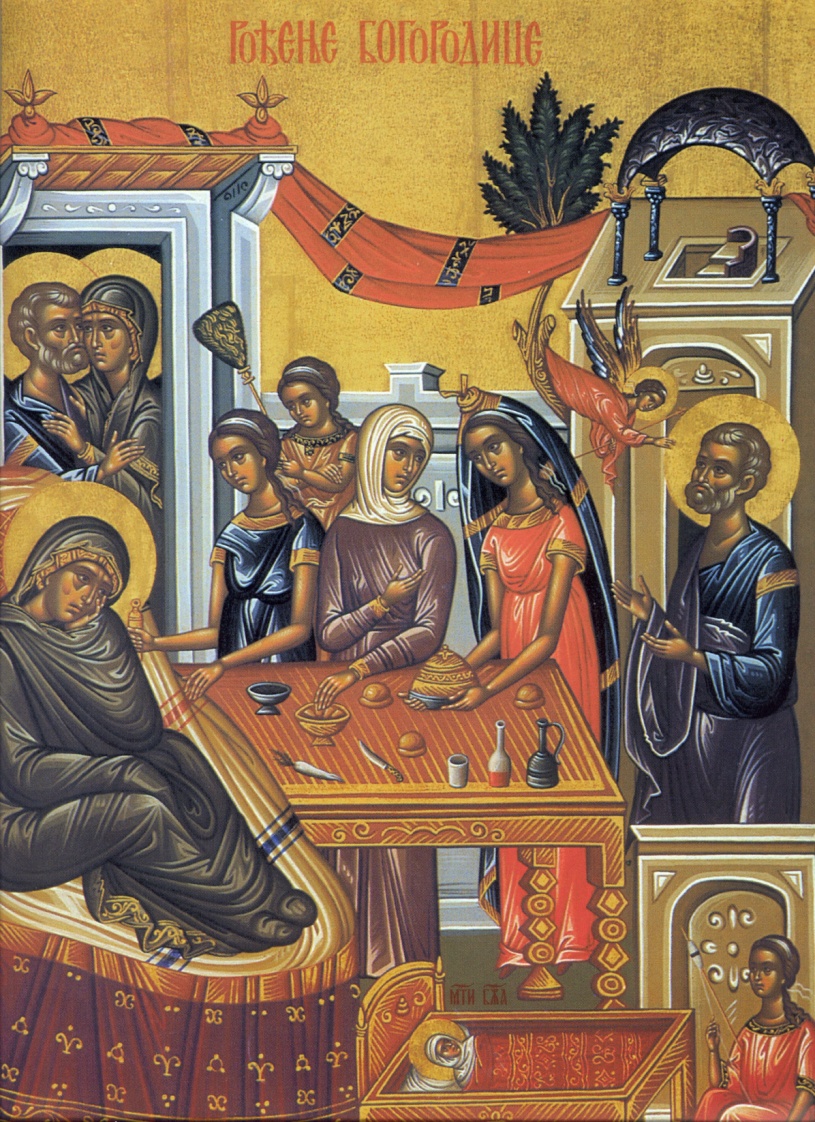 ВАВЕДЕЊЕ
УВОЂЕЊЕ ТРОГОДИШЊЕ БОГОРОДИЦЕ У ХРАМ
4. ДЕЦЕМБРА
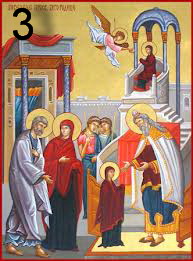 БЛАГОВЕСТИ
Архангел Гаврило јавио се девојци Марији и рекао БЛАГУ ВЕСТ да ће бити мајка обећаног Спаситеља света
7. АПРИЛА
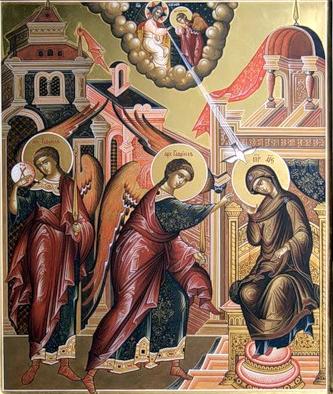 Божић
РОЂЕЊЕ ГОСПОДА ИСУСА ХРИСТА
7. ЈАНУАРА
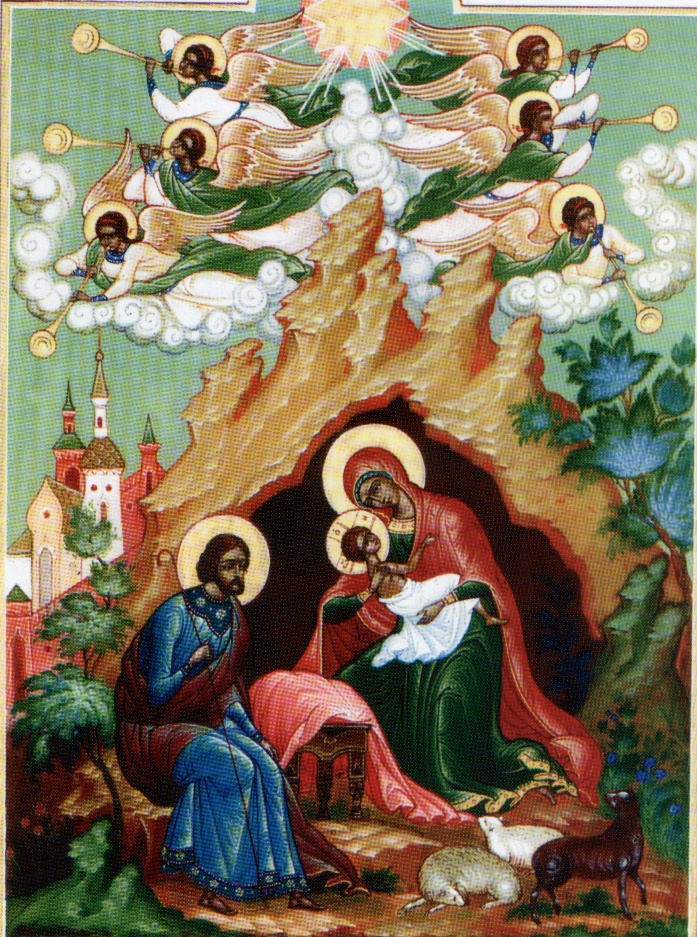 ХРИСТОС СЕ РОДИ!
ВАИСТИНУ СЕ РОДИ!
Сусрет Господа Исуса Христа и старца Симеона
СРЕТЕЊЕ
15. ФЕБРУАРА
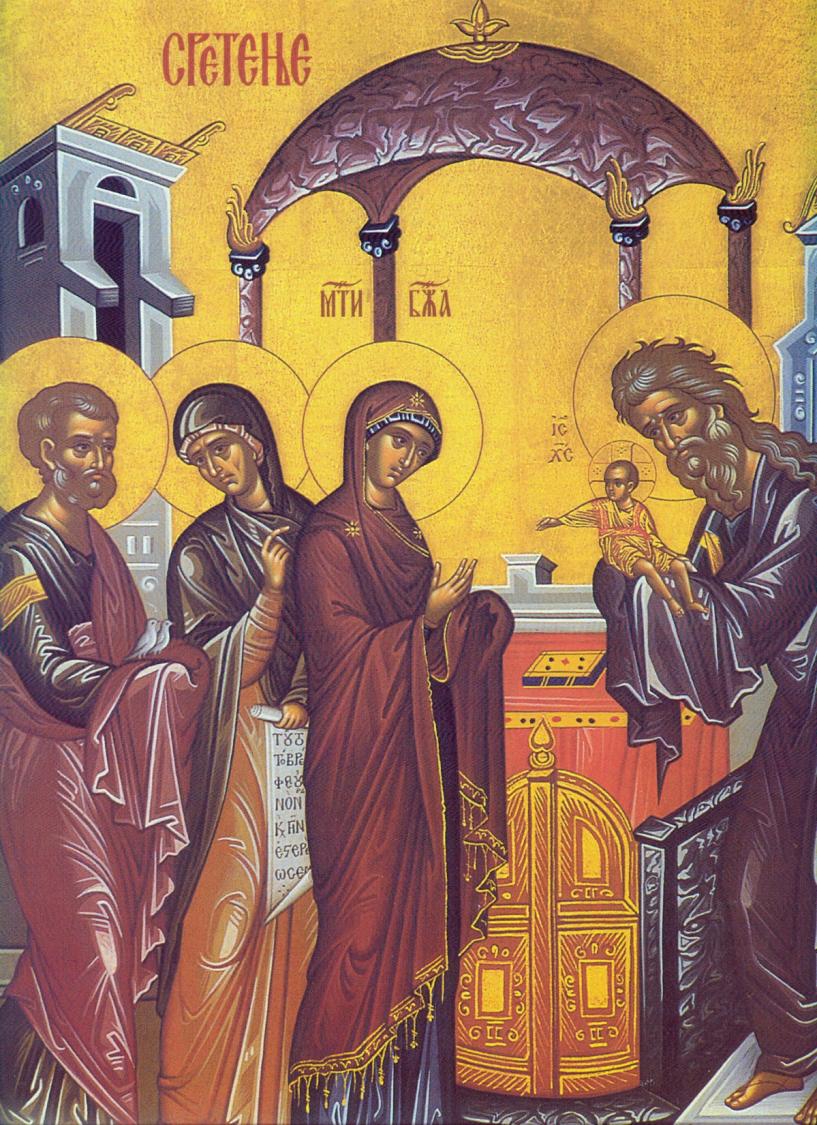 БОГОЈАВЉЕЊЕ
КРШТЕЊЕ ГОСПОДА ИСУСА ХРИСТА
19. јануар
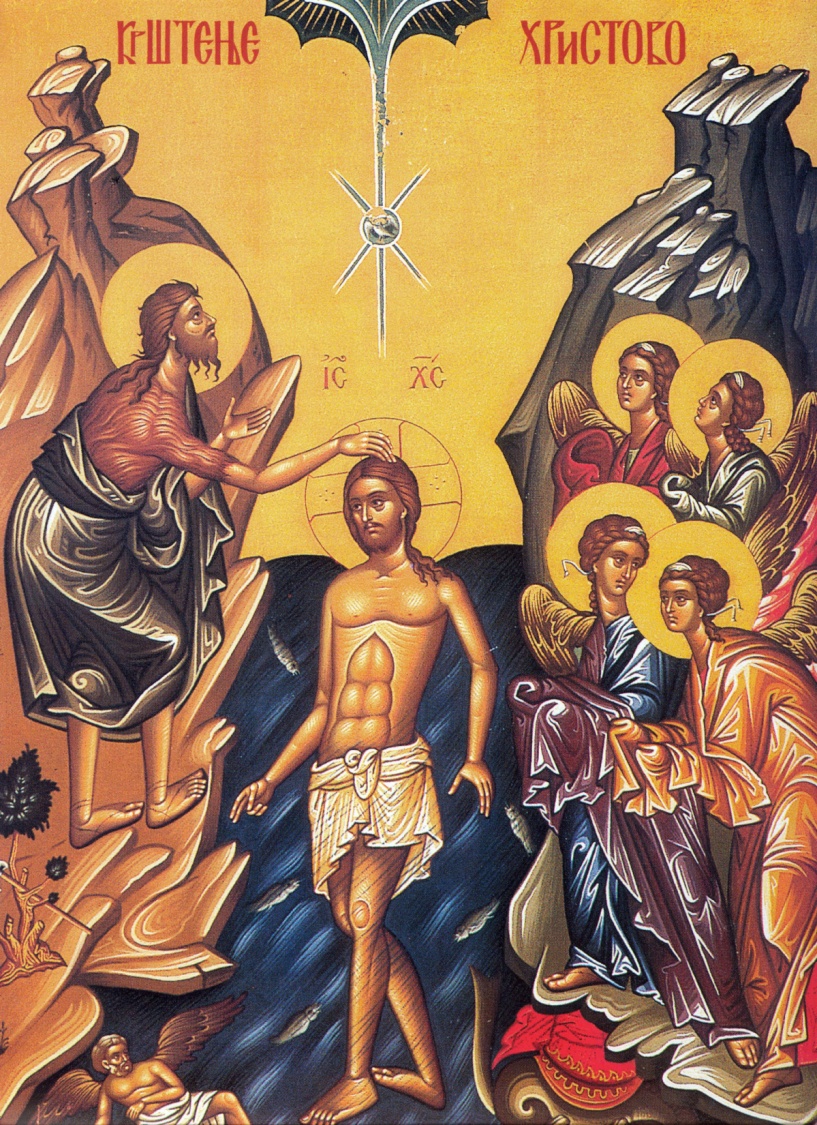 ПРЕОБРАЖЕЊЕ
ХРИСТОС СЕ ПРЕОБРАЗИО НА ГОРИ: СА ЊИМ СУ ПРИЧАЛИ МОЈСИЈЕ И ИЛИЈА
19. АВГУСТ
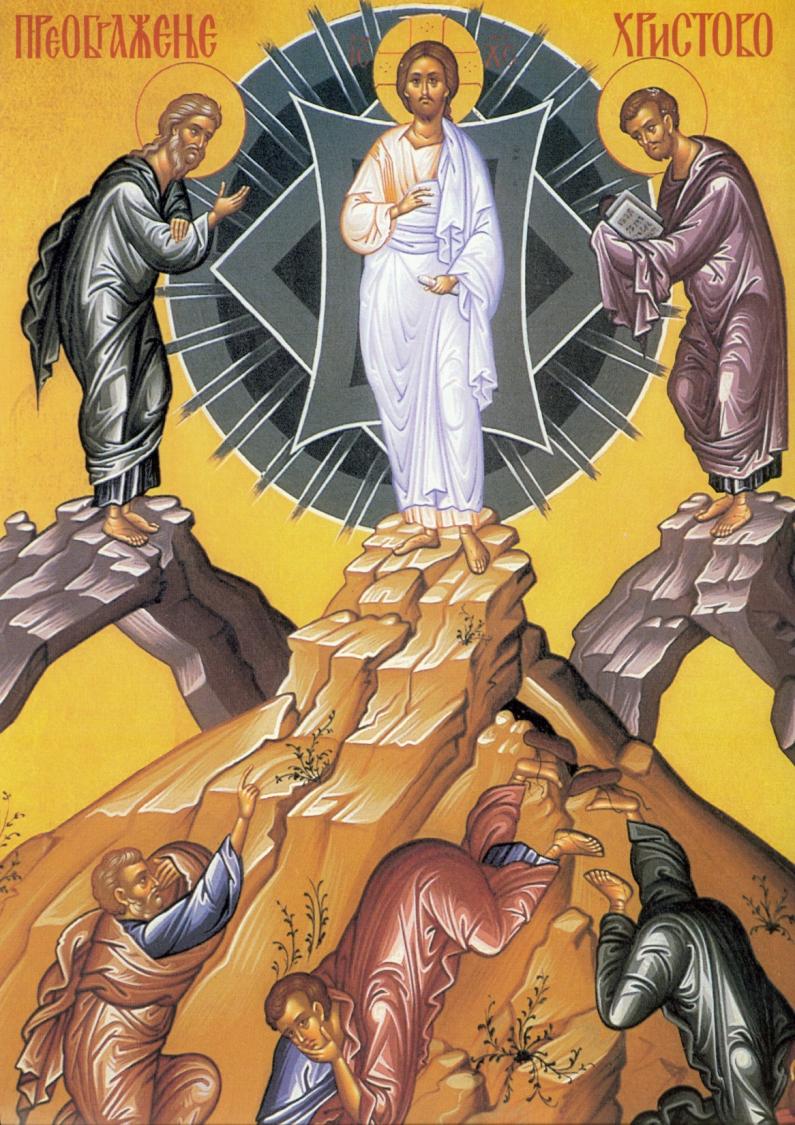 Лазарева суботa
Христос је васкрсао Лазара
ПОКРЕТАН ПРАЗНИК
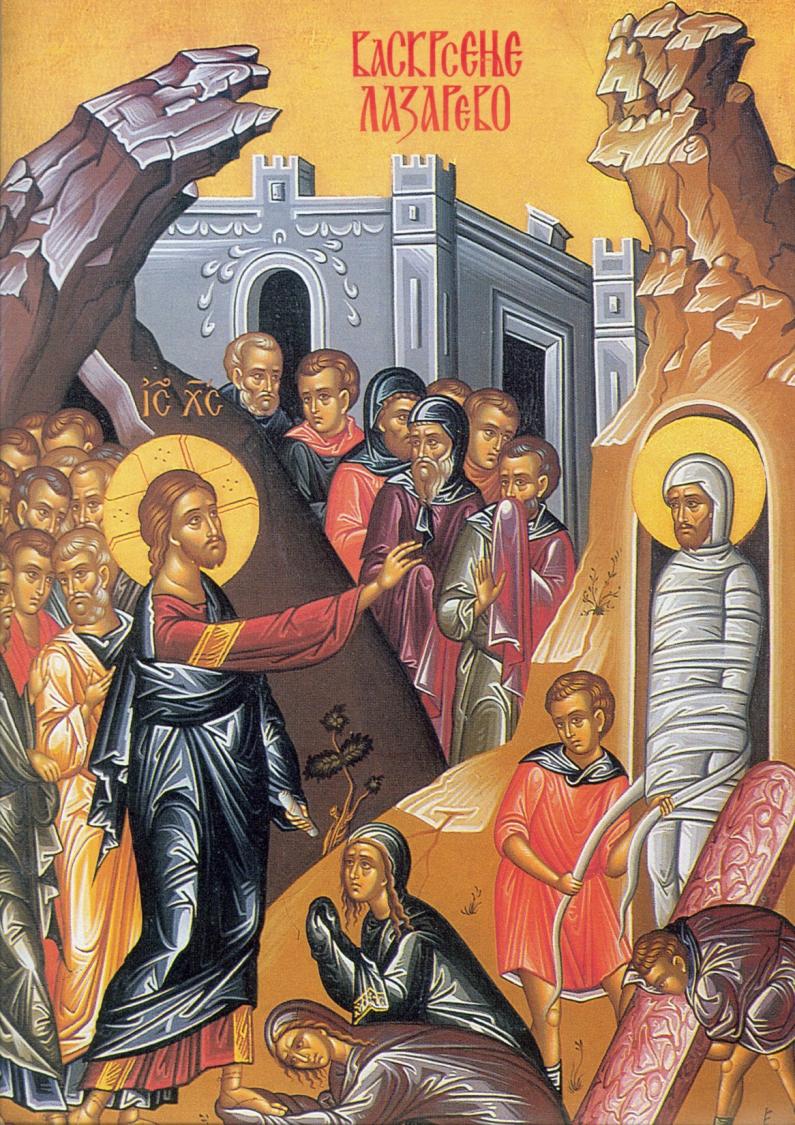 цвети
Христов улазак у Јерусалим
ПОКРЕТАН ПРАЗНИК: недељу дана пре Васкрса
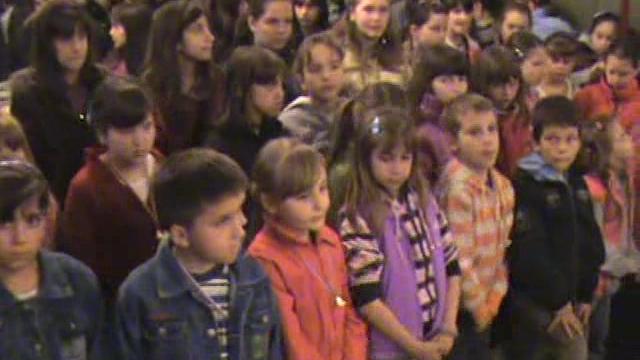 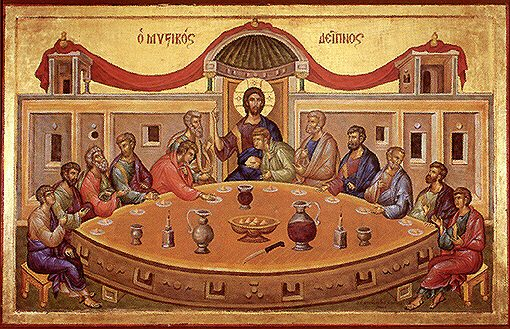 Велики четвртак
Тајна вечера и хапшење Христово
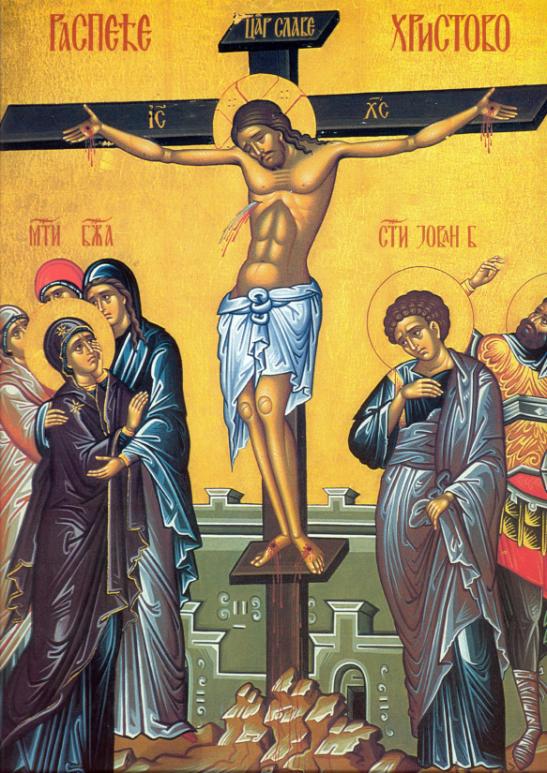 ВЕЛИКИ ПЕТАК
Страдање и смрт Господа Исуса Христа
ВАСКРС
ПРАЗНИК НАД ПРАЗНИЦИМА
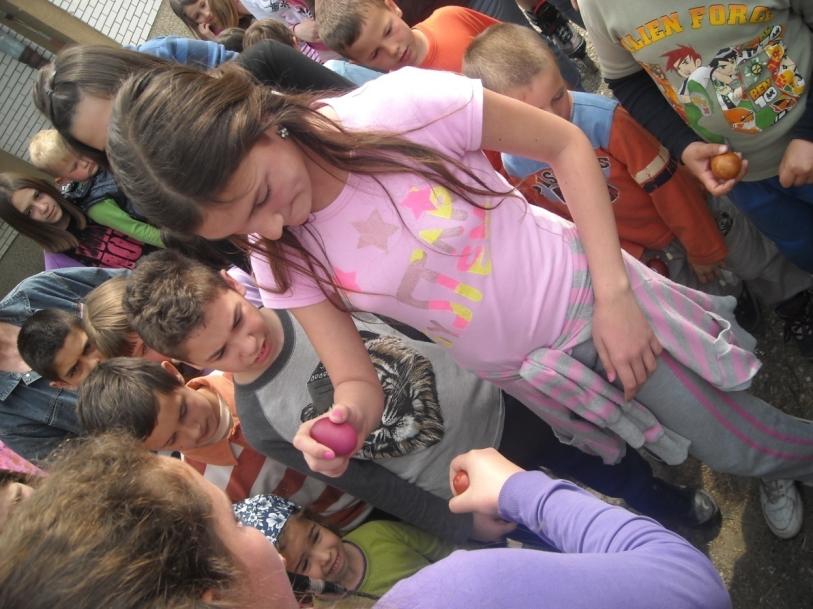 ХРИСТОС ВОСКРЕСЕ!
ВАИСТИНУ ВОСКРЕСЕ!
СПАСОВДАН
ВАЗНЕСЕЊЕ ГОСПОДА ИСУСА ХРИСТА
ПОКРЕТАН: 40 дана после Васкрса
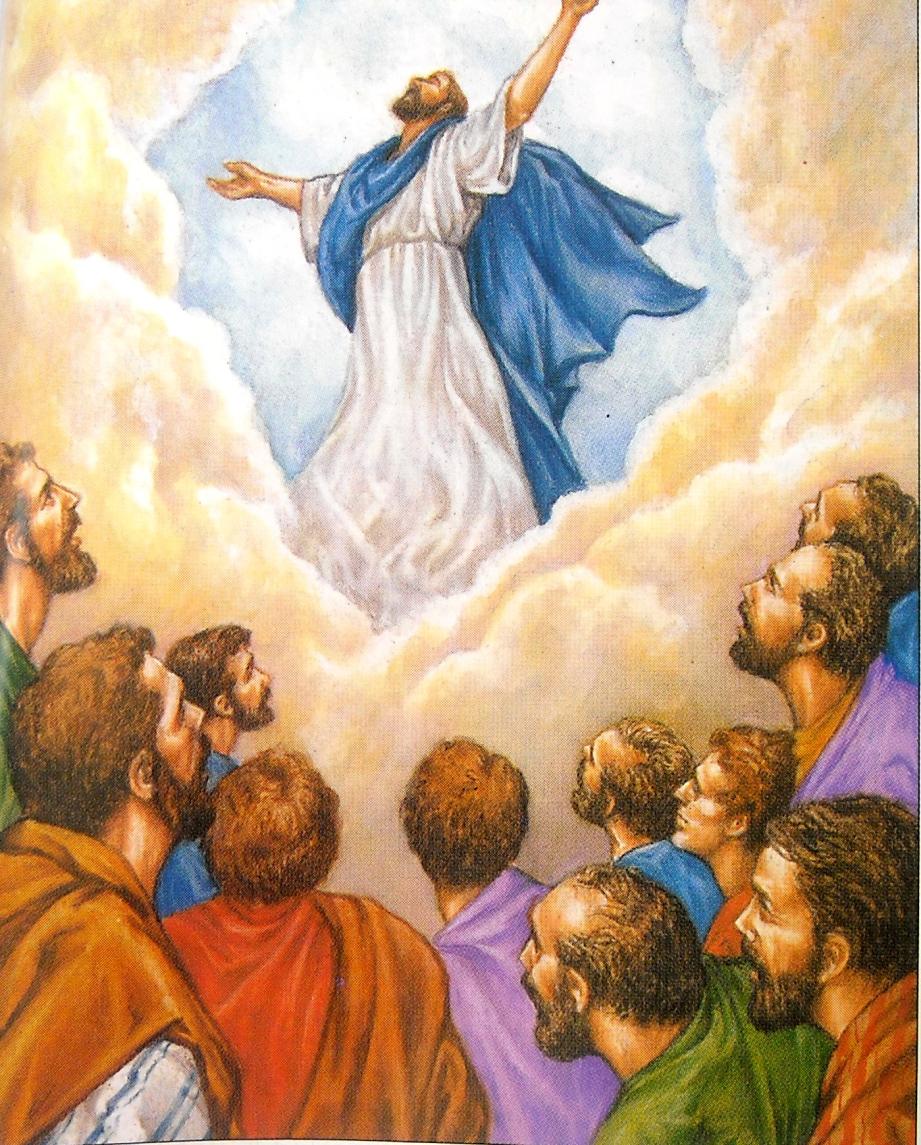 ТРОЈИЦЕ - ДУХОВИ
СИЛАЗАК СВЕТОГ ДУХА НА АПОСТОЛЕ
ПОКРЕТАН: 5о дана после васкрса
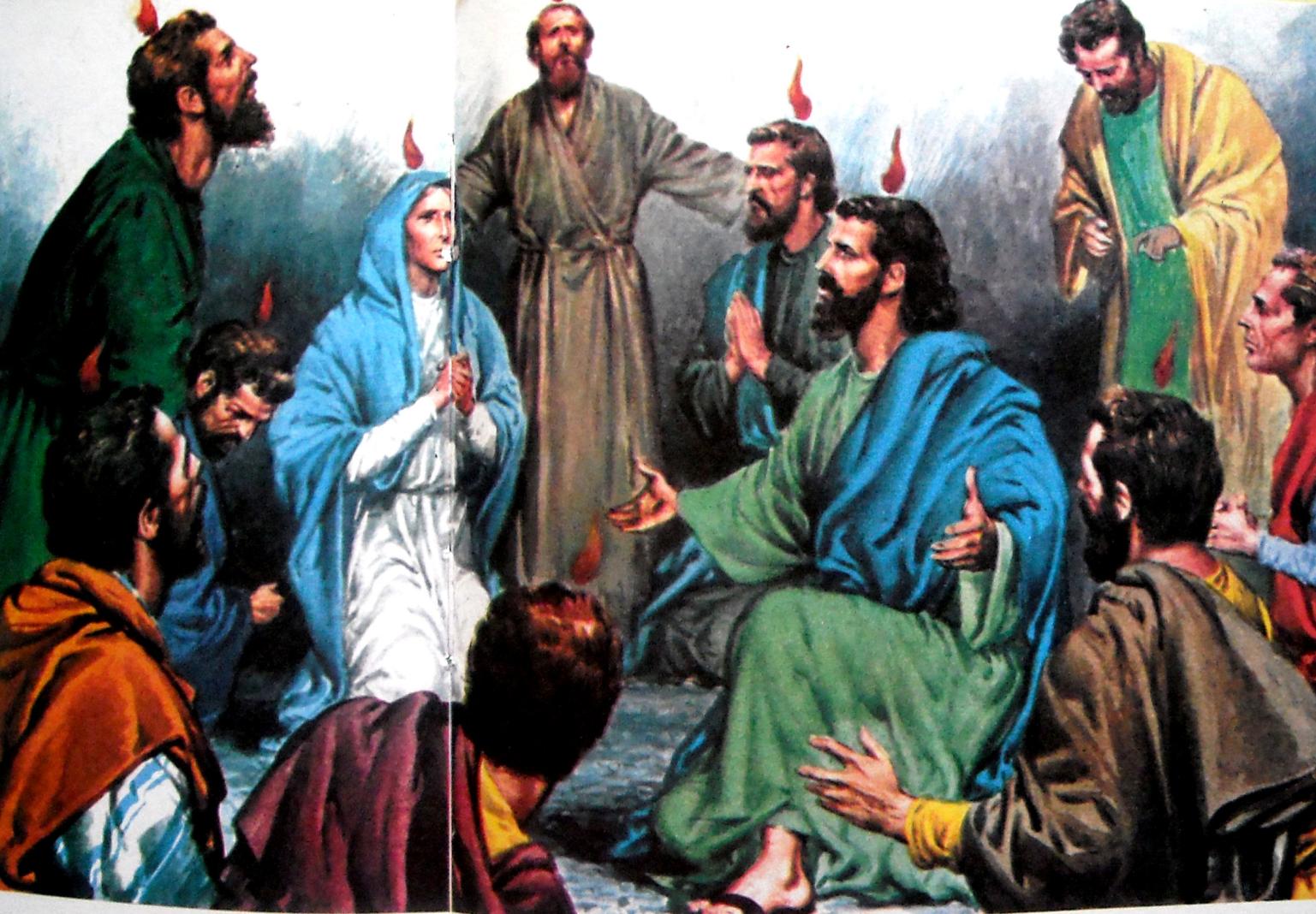 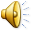 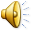 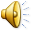 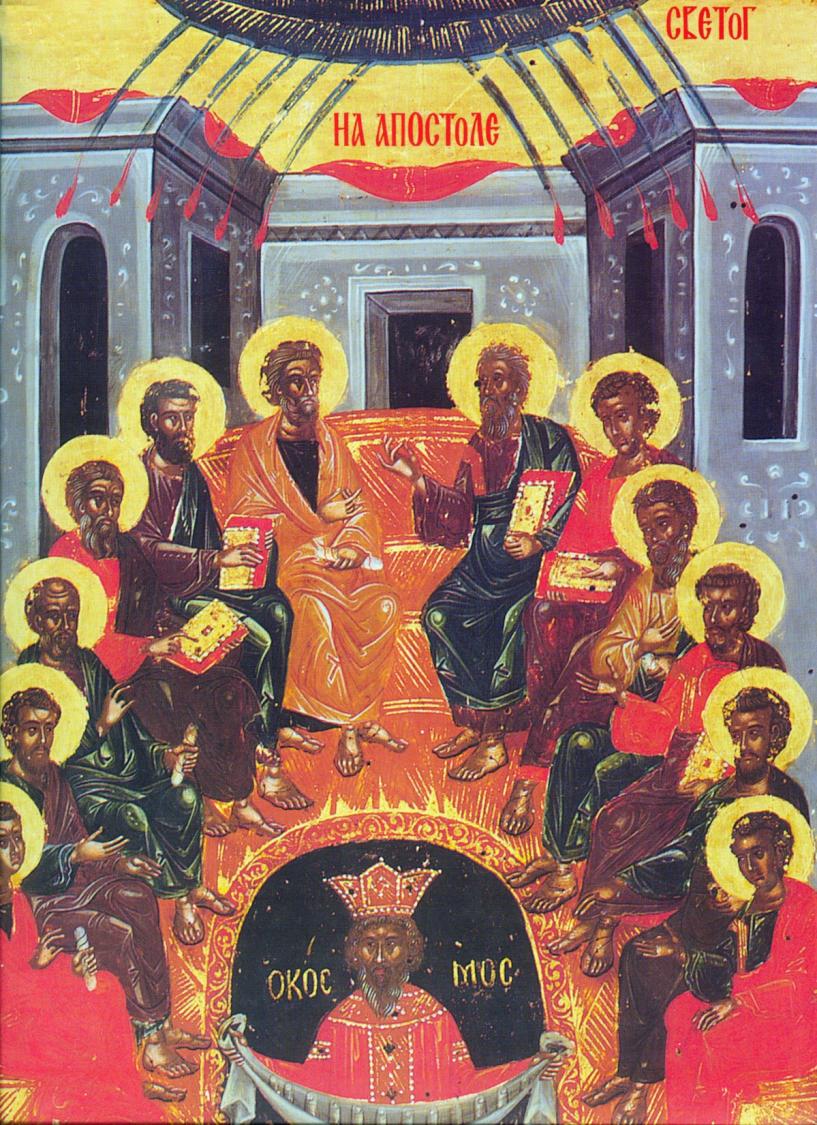 Лазарева субота
СУТРАДАН
ЦВЕТИ ( улазак у Јерусалим )
Велики Четвртак, Петак, Субота
Васкрс (увек у недељу)
ПОСЛЕ 40 ДАНА
Вазнесење - СПАСОВДАН ( увек у четвртак)
ПОСЛЕ 10 ДАНА
Силазак Светог Духа на Апостоле – ДУХОВИ, ТРОЈИЦЕ (увек у недељу)
ВЕЛИКА ГОСПОЈИНА
СМРТ И ВАЗНЕСЕЊЕ ПРЕСВЕТЕ БОГОРОДИЦЕ
28. АВГУСТ
КРАЈ И БОГУ СЛАВА.
Вероучитељ: Марко И. Радаковић
Децембар 2012. л. Г.
Бачки Грачац